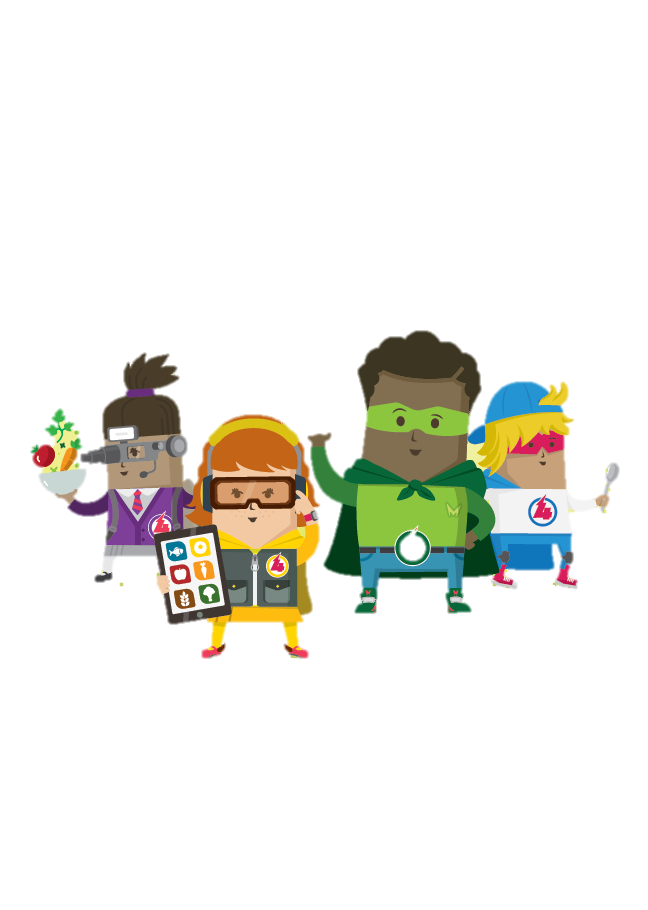 ROYD
AUTUMN WINTER 24 25
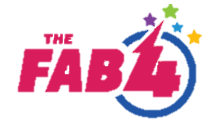 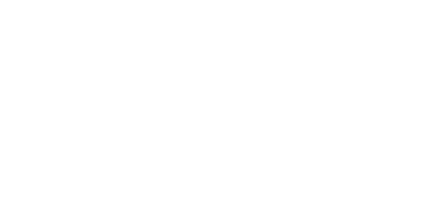 Colours in the left column represent the band colour your child should choose for the meal that day
Yoghurt and fruit will also be available each day as an alternative to dessert. A selection of breads, salads and fresh drinking water will be available daily.
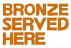 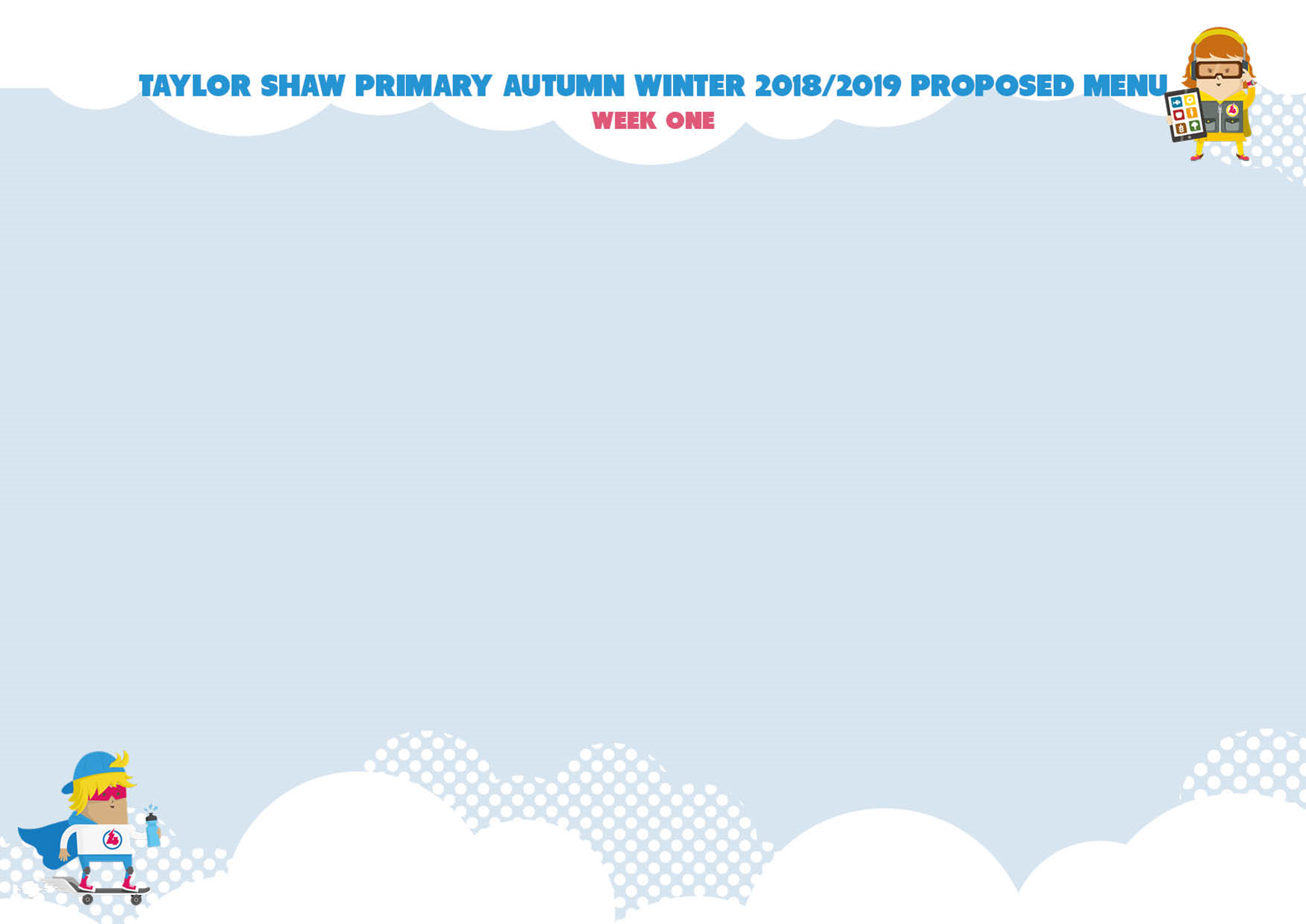 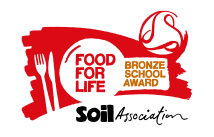